Unicef/Joshi
[Speaker Notes: School children in Nepal meditate in class.
Unicef/Joshi]
Teacher slide
Contents
Slide 3 - Introducing World Religion Day
Slide 4 - Articles for World Religion Day
Slide 5 - How many world religions do you know? Question
Slide 6 - How many world religions do you know? Answers
Slide 7 & 8 - Primary activities
Slide 9 & 10 - Secondary activities
Slide 11 - Reflection
Instructions
This flexible resource is intended to provide you with some easy to use, appropriate rights-related learning to share with your children, their families and your colleagues. 
Please edit out non-relevant slides or tasks before sharing with students.Please check the content works for your learners and feel free to add any content that would make the material more relevant to your setting.
Introducing world religion day
Jenny introduces World Religion Day
World Religion Day is celebrated every year on the third Sunday in January.
This year its on 17th January.
It's aim is to promote inter-faith understanding and harmony, so everyone understands and respects each other's religious beliefs. The day also encourages us to learn about different religions.
World Religion Day was started by the Bahá’í faith – the youngest of religions. This faith was founded in Iraq in 1863. The Bahá’í faith believes that all humans are born with equal rights, regardless of religion.
There are other world views that people feel strongly committed to such as atheism, including humanism, which is when people believe that there is no supernatural power or god. People who ‘don’t know’ whether to believe in a religious framework or not are usually called agnostic.
Most atheists and agnostics would say that they have strong morals and values with principles about how we should treat each other and the world we share.
Through a variety of events held around the globe, followers of every religion are encouraged to acknowledge the similarities that different faiths have.
Watch Jenny on YouTube
UNICEF/Dawe
articles for World Religion Day
This week’s activities link to the following articles:
Article 2 (non-discrimination)
The Convention applies to every child without discrimination, whatever their ethnicity, sex, religion, language, abilities or any other status, whatever they think or say, whatever their family background. 
Article 14 (freedom of thought belief and religion)
Every child has the right to think and believe what they choose and also to practise their religion, as long as they are not stopping other people from enjoying their rights. Governments must respect the rights and responsibilities of parents to guide their child as they grow up. 
Article 30 (children from minority or indigenous groups)
Every child has the right to learn and use the language, customs and religion of their family, whether or not these are shared by the majority of the people in the country where they live.
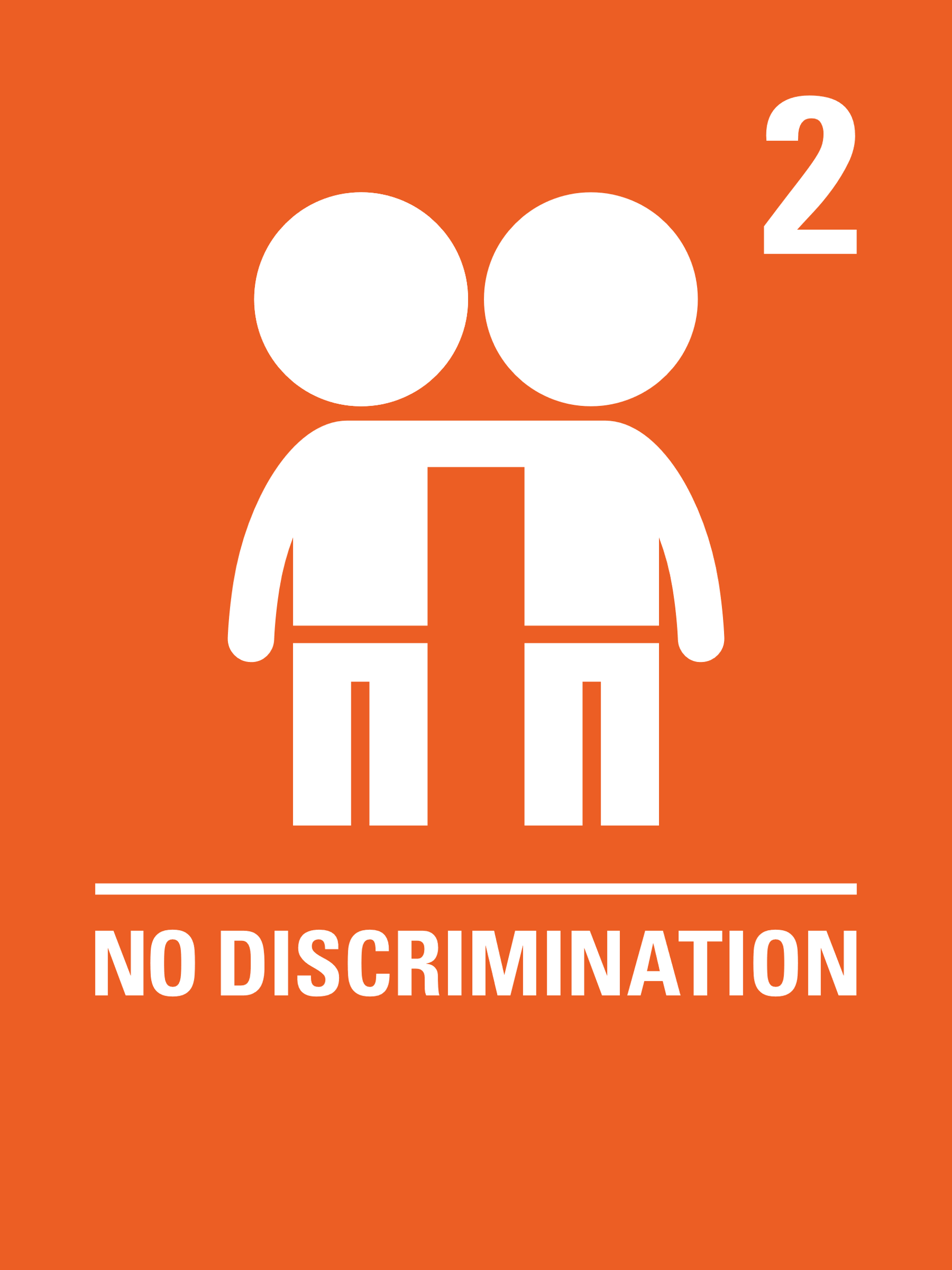 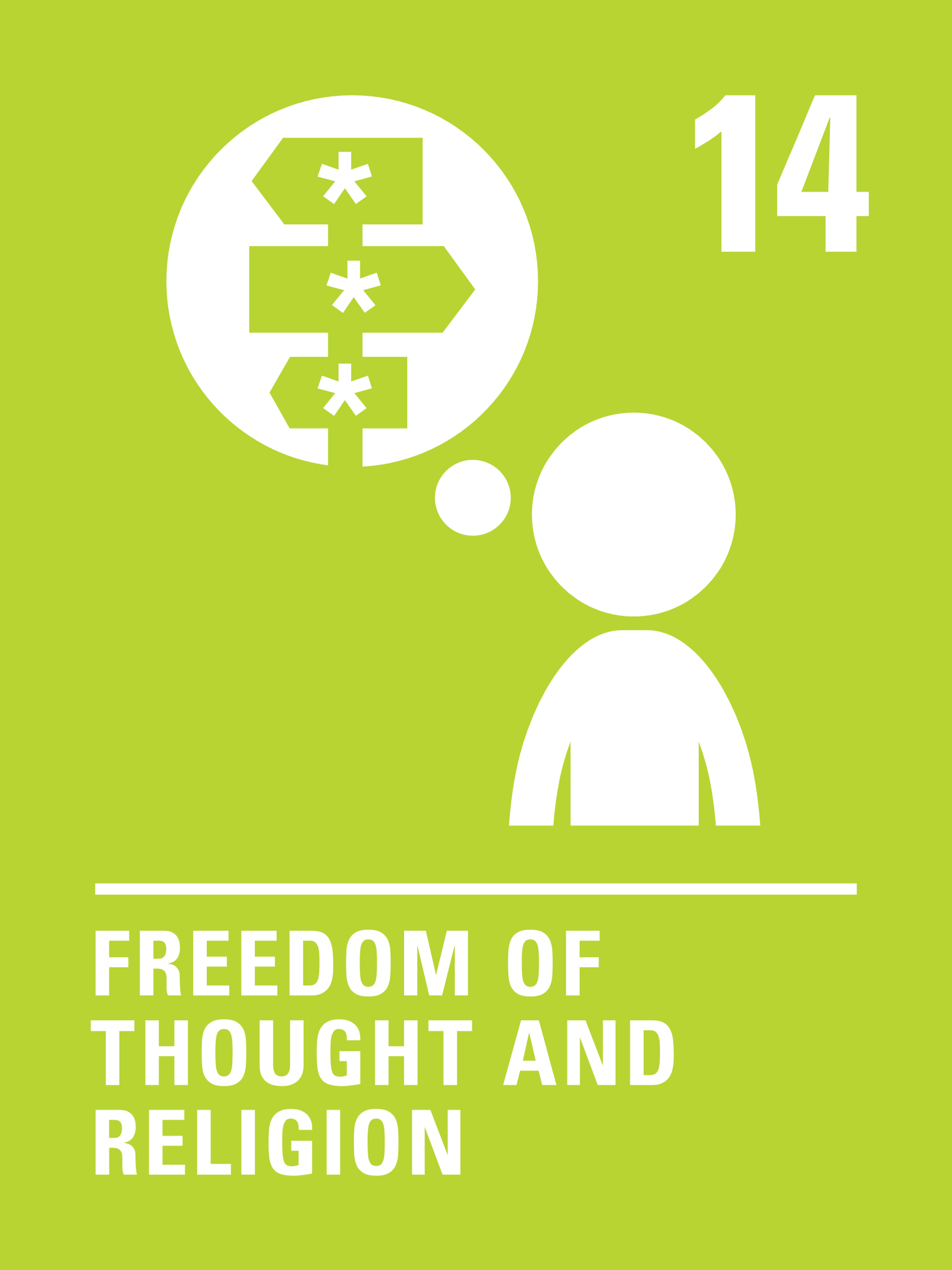 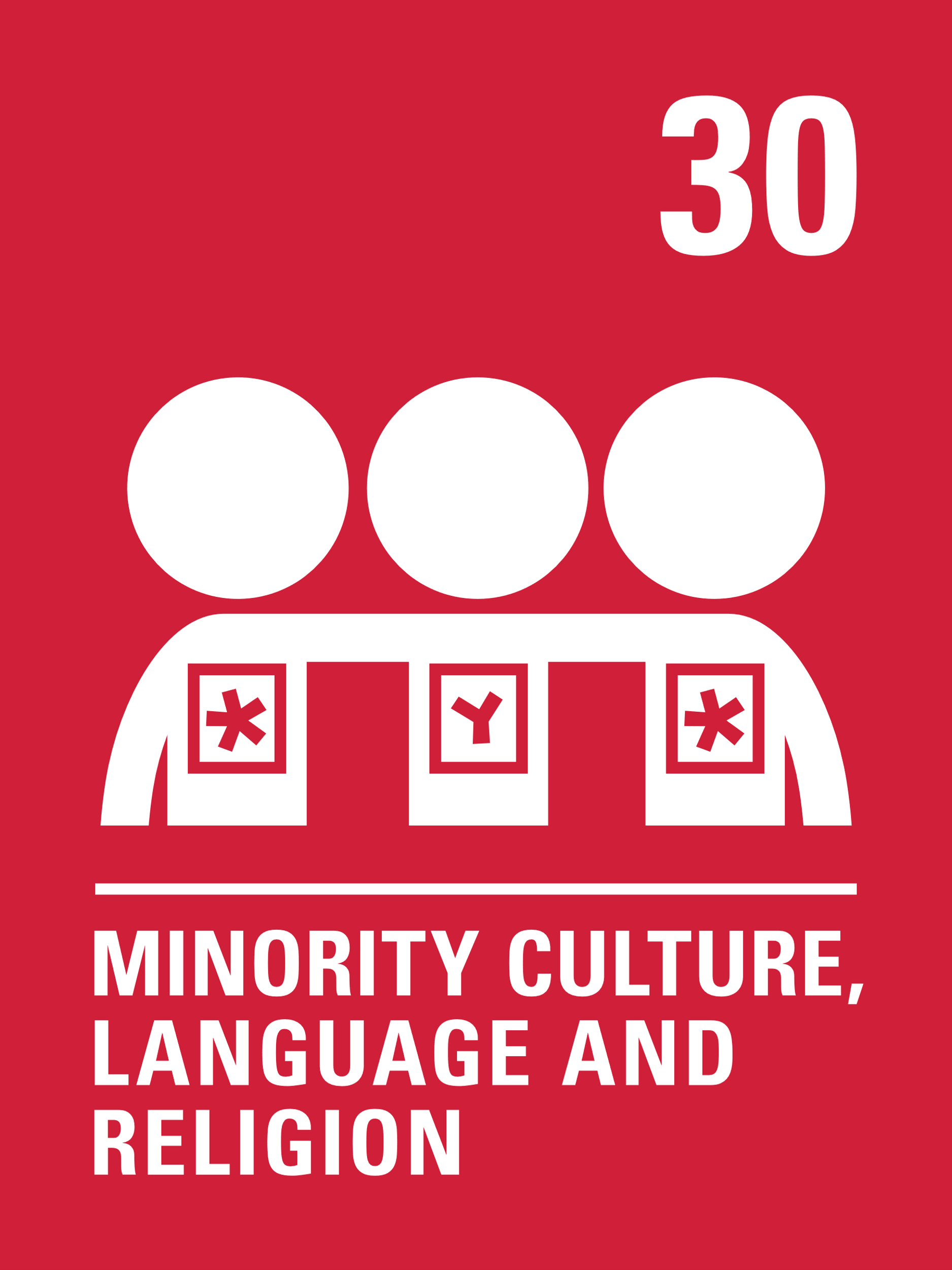 Thinking about different religions
How many different religions can you name?
Note your ideas down and then compare your thoughts with the next slide.
How many of these did you get?
There others but these are some of the most common faiths:.
Bahá’í
Buddhism (Buddhist)
Christianity (Christian)
Druze
Hinduism (Hindu)
Islam (Muslim)
Jainism
Judaism (Jewish)
Sikhism (Sikh)
Shinto
Rastafarianism
Activity Time
Article 30 - Choose ONE religion and learn more about their celebrations. Explore their festivals, traditions and food. Find images and information to create a PowerPoint or written presentation to share your learning. There are lots of short videos on TrueTube - World Religion Day to help.
.
Article 14 -This map shows the main religions in each country across the world. Spend some time exploring it. Is there anything that surprises you? Choose a country and use the  information to create a bar chart of the main religions.
All these activities are related to…
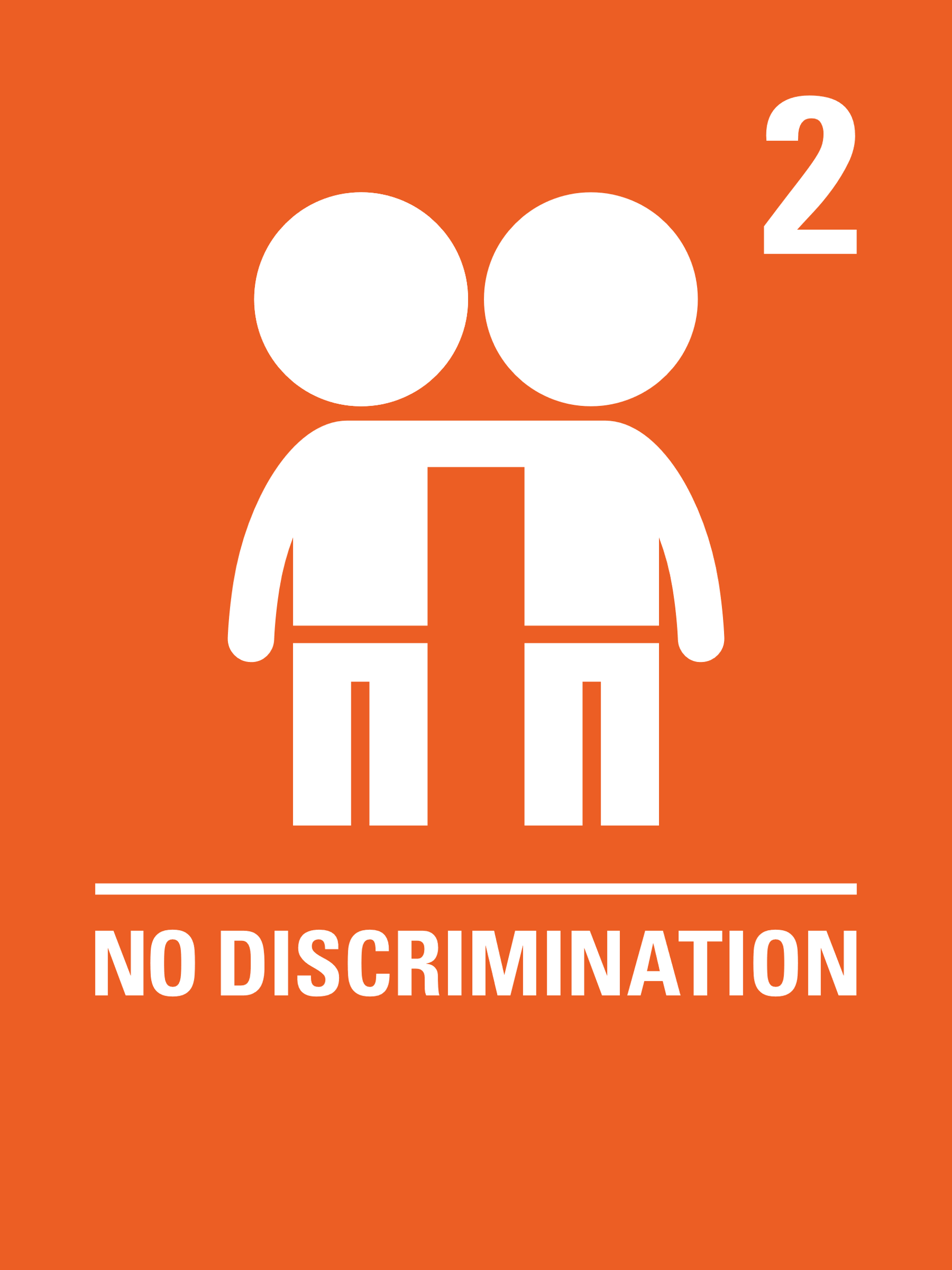 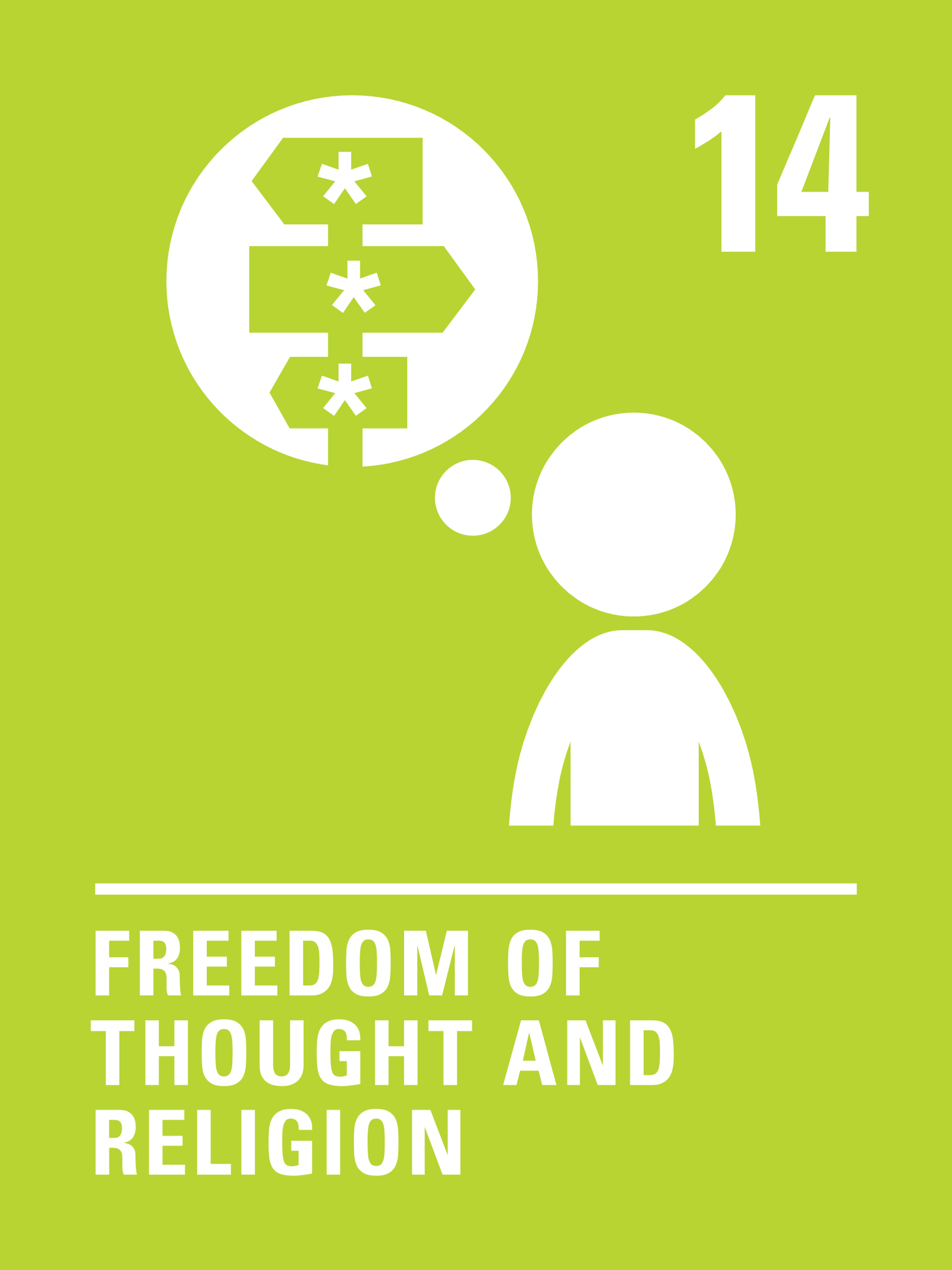 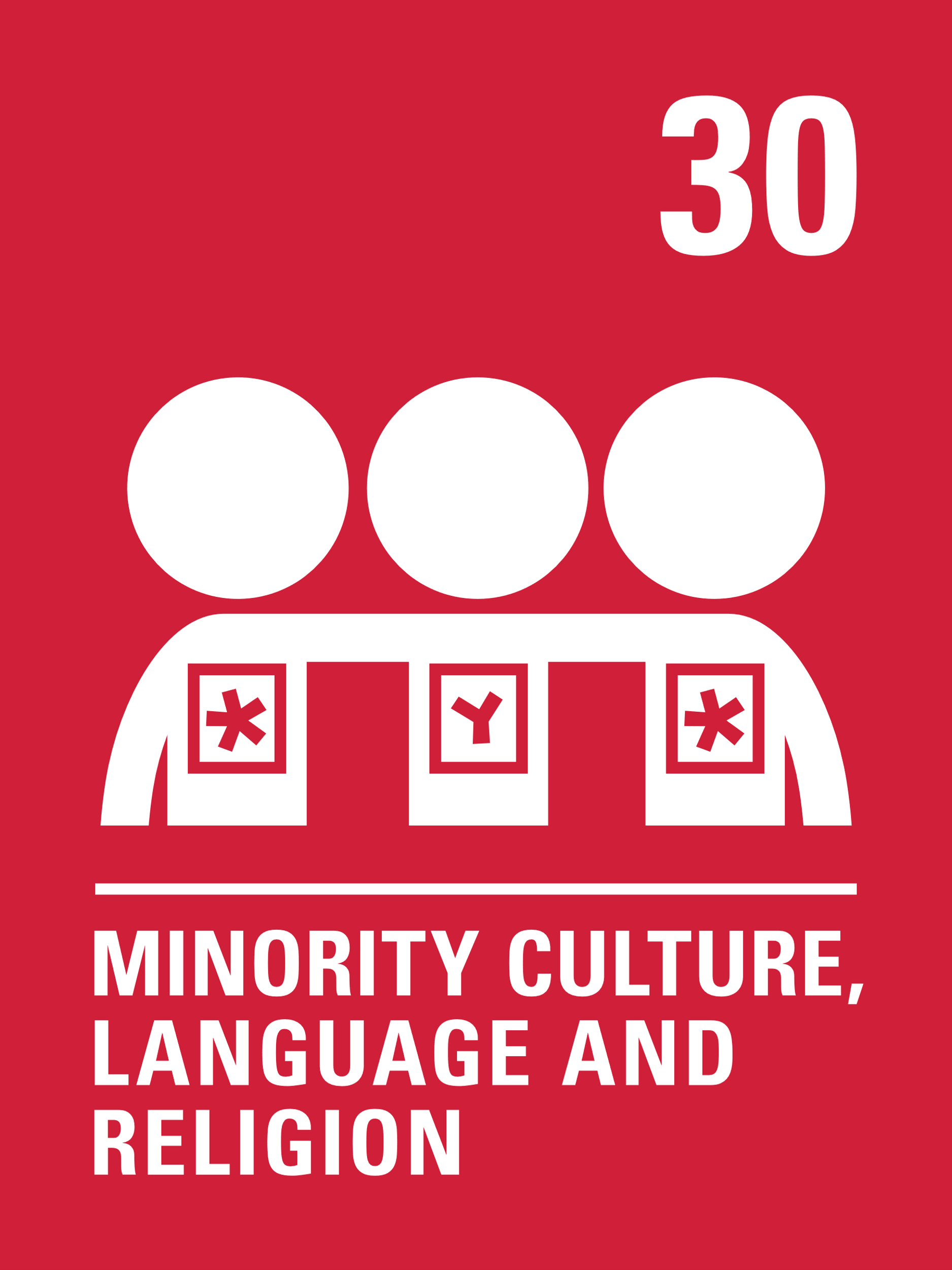 Article 14 - Not everyone follows a particular faith or believes in religion. What do you think about this? Do you know what a humanist is? Watch this BBC Bitesize video to understand more about humanism.
Article 2 & 14 - Write an acrostic poem using the world RELIGION about why World Religion Day is important and how this links to rights.
You don’t need to do every single activity 
but if you have time you can do more than one.
Primary
Activity Time
Article 2, 14 & 30 - Interview somebody who has different beliefs to you. Spend some time planning the things you want to ask. Ask their permission to present what you have learnt either as a written report or as a spoken presentation. You might like to conclude by saying one or two things you found most interesting about their beliefs.
Article 14 & 30 - Many religions are represented by a symbol or image. Research some of these and choose one or more to represent using your own creativity.
Article 2 & 30 - World Religion Day was created to encourage inter-faith understanding. Watch this video and write a statement to tell the school community how you are celebrating or learning about this day and how it links to children’s rights. This could be shared on  social media platforms that your school uses.
Article 2 & 30 -The Convention applies to everyone regardless of religion. Choose two religions to research. Find our what the similarities and differences are. Show your findings in a clear way like a chart, a diagram, a list or a table of information.
Primary
Activity time
Article 30 - Choose a major religion and research celebrations and traditions. This page on RE: Online may help you.
Article 14 & 30 - Create a card or board game using world religion symbols, with clear instructions, that also helps to teach younger children about the symbols of religion.
These activities will help you 
understand how...











…can relate to World Religion Day. 

You don’t need to do every activity, just do as many as you can.
Article 2 & 14 - Everyone has different opinions and beliefs that should be respected.

DEBATE topic: Religious people are the only people with good values and morals. Discuss with your friends or with your class as part of an online                                                  lesson.
.
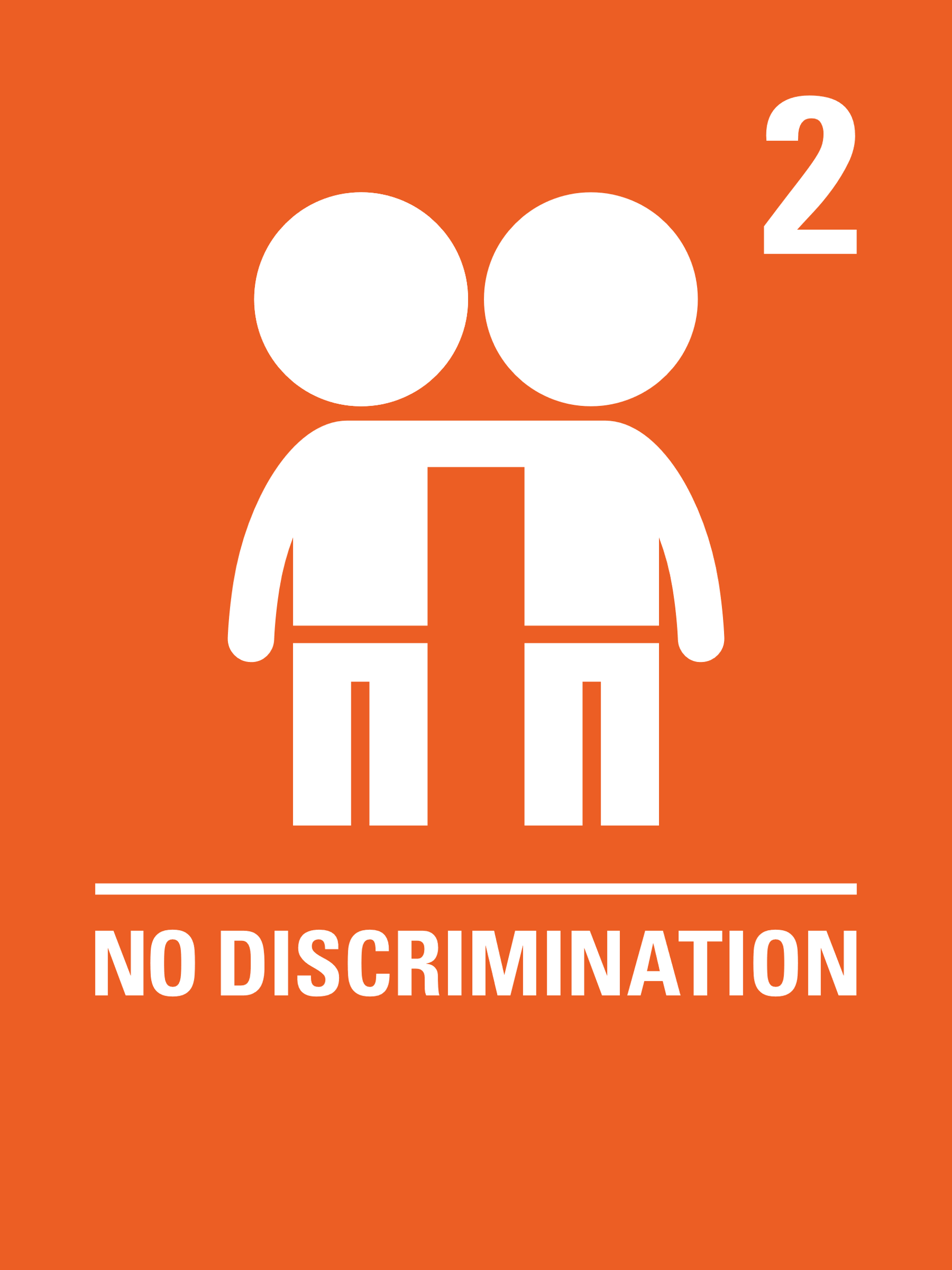 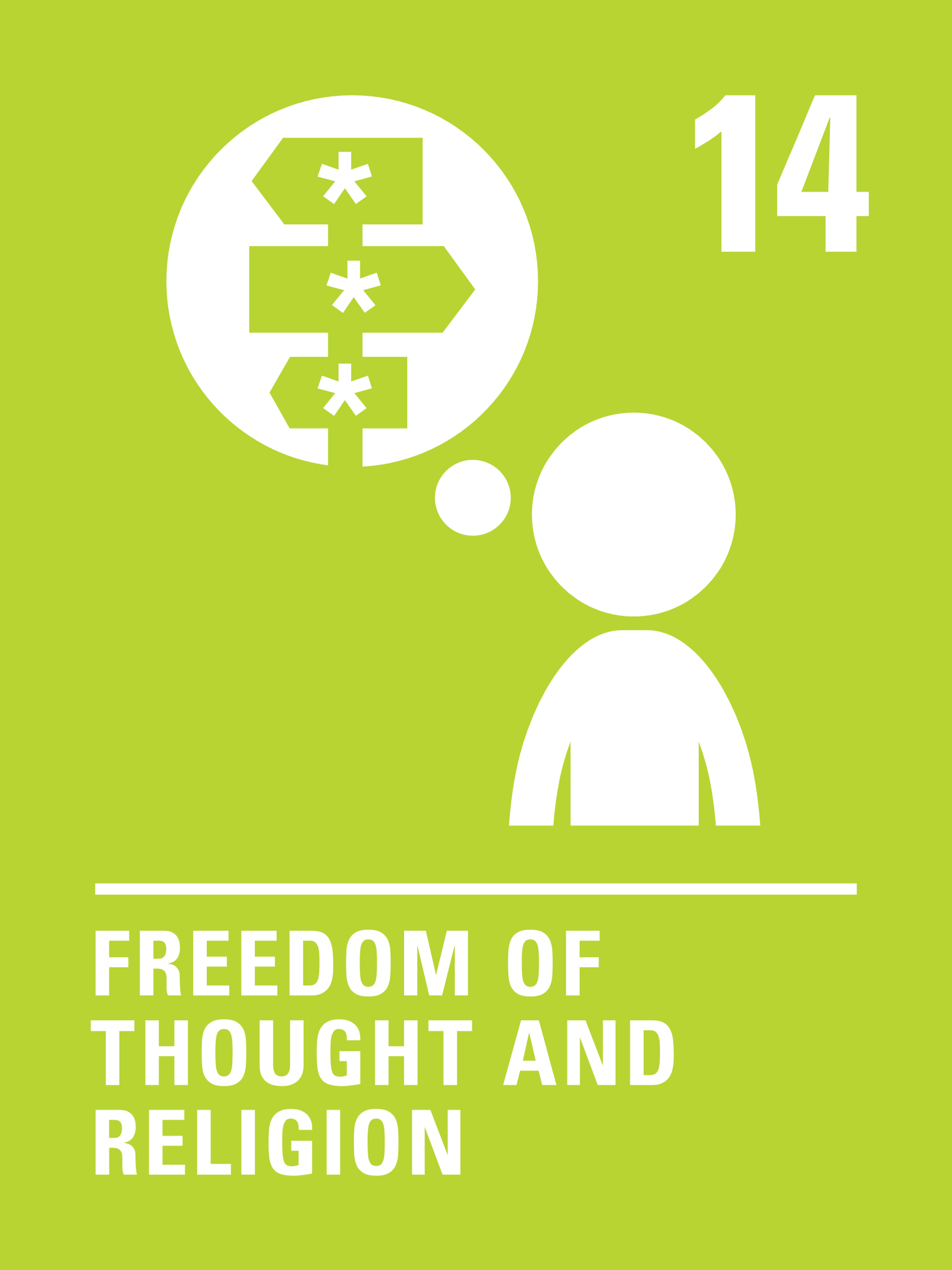 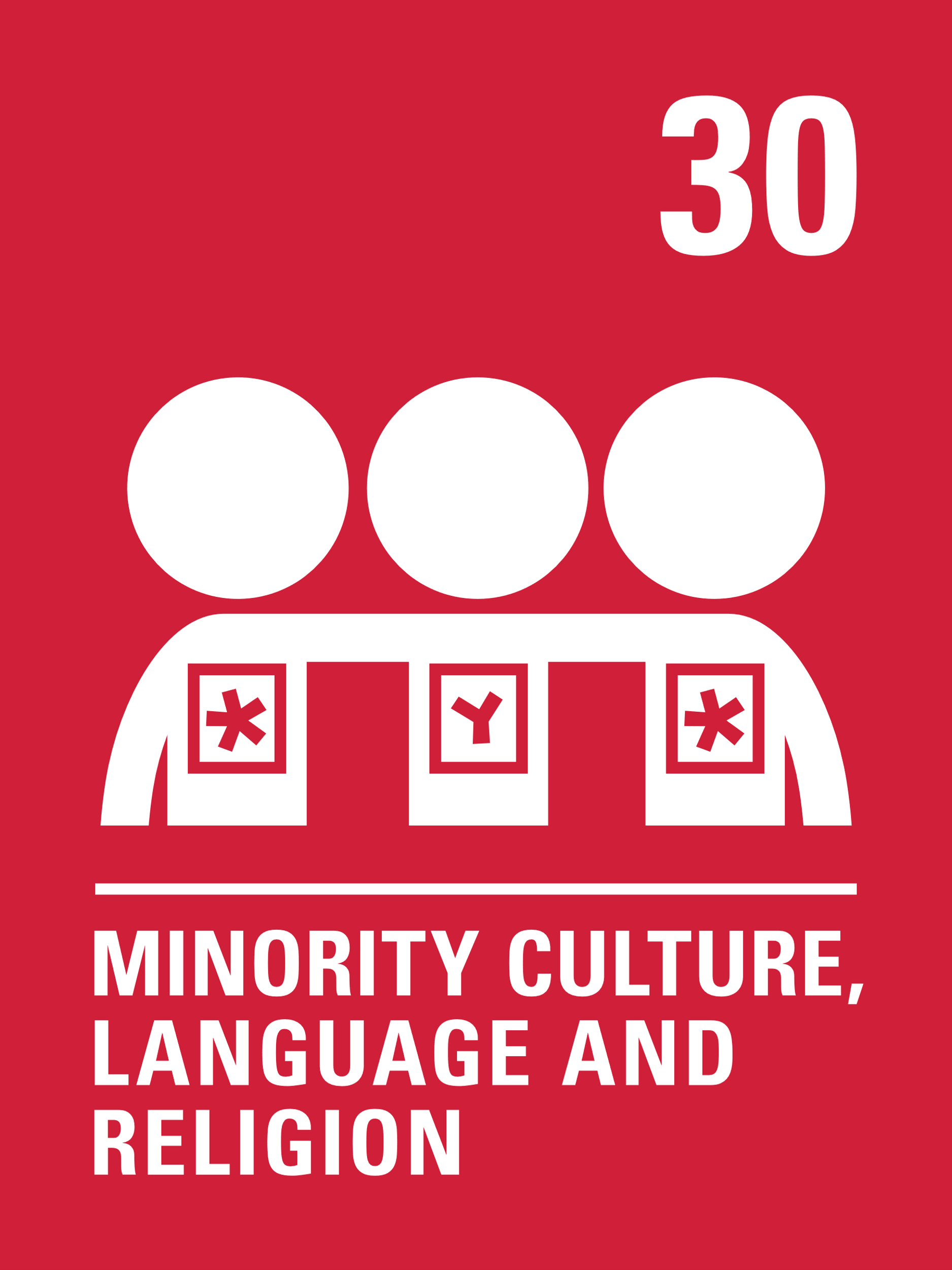 Article 2 & 14 - Spend some time looking at this infographic showing major world religions. What is your interpretation of this? Is there anything that surprises you? Create your own infographic focusing on one country or present the information from this infographic in a different way.
Secondary
Activity time
Article 2 & 30 - The Convention applies to everyone, regardless of religion. Choose two religions to research. Try to find as many similarities as you can, but also find out what the main differences are. Find a way to show your findings in the clearest way possible. This might be a chart, it might be a diagram, a list or a table of information or some other way that best represents your findings.
Article 30 - Create a fact file on a lesser known religion including symbols, traditions, places of worship, sacred texts, artefacts, celebrations and any other categories you can think of. Choose a way to present this to your class.
Article 14 - What does it mean to be agnostic or atheist? What is the difference? This short film may help you: Agnostic or Atheist.  Find out more and discuss with a friend/peer in your class.
Article 14 & 30 - Whether you are religious or not, you may have a place that is special to you. Many religions have special places where people go to worship. Why do you think this is important? Share your experiences of visiting a place of worship. How did you feel when you were there? Choose a religion and create an information poster about their place of worship.
Secondary
Reflection
Try to find somewhere peaceful and spend a few minutes being quiet and still and thinking about these questions: 
What do you do in your own life to respect your right and other people’s right to believe in religion?
What does your school currently do to support different religions? 
How could you help the school to further support all religions in your school community even better? E.g. Multi faith room.
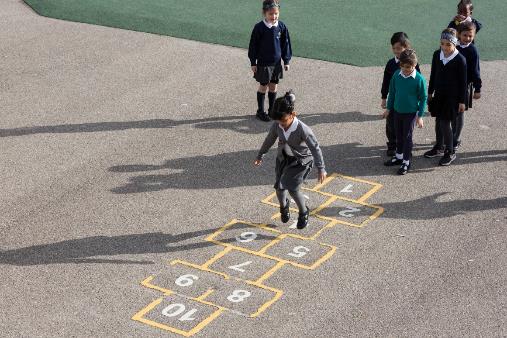 Uncief/Dawe
Thank you